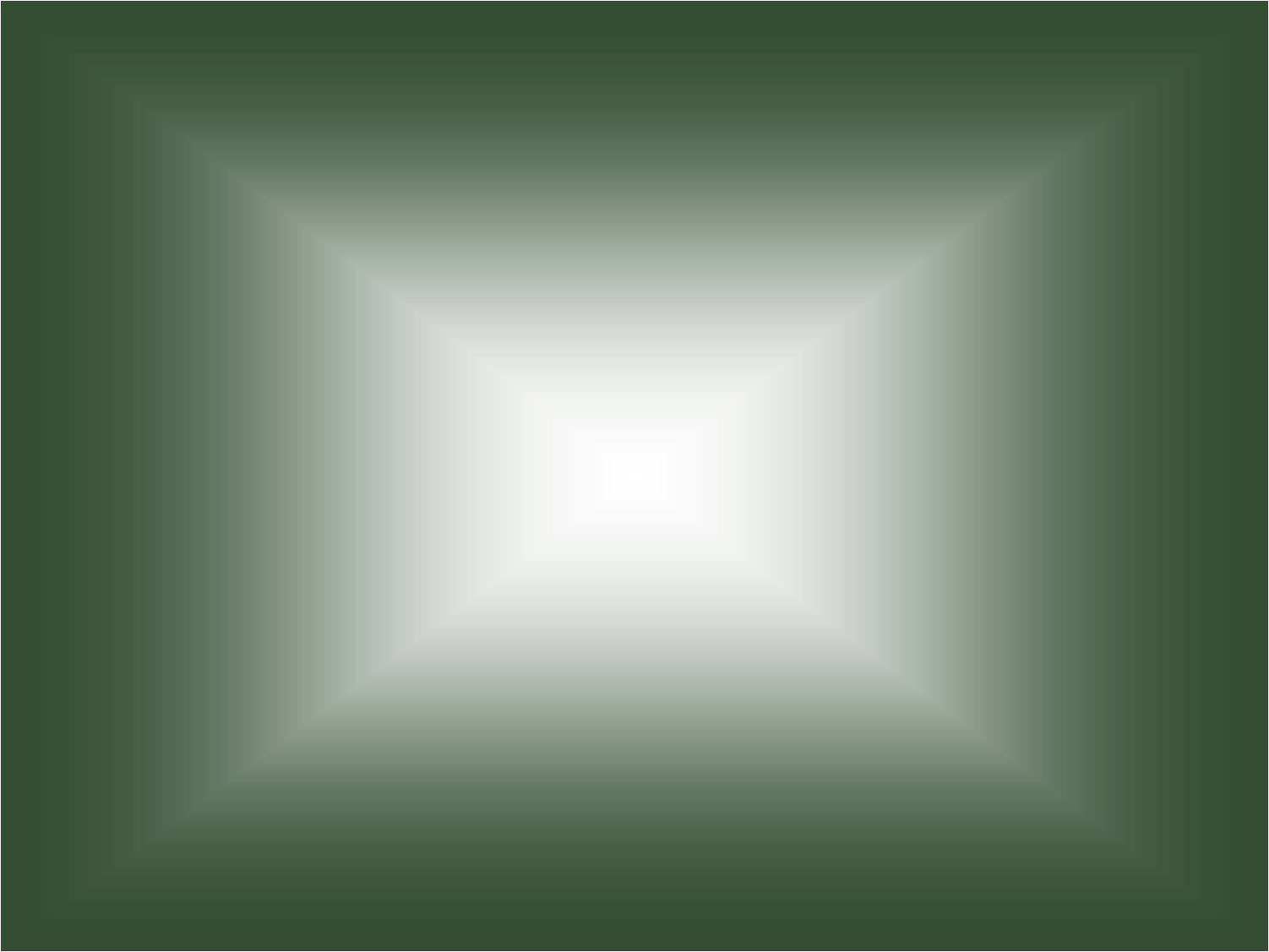 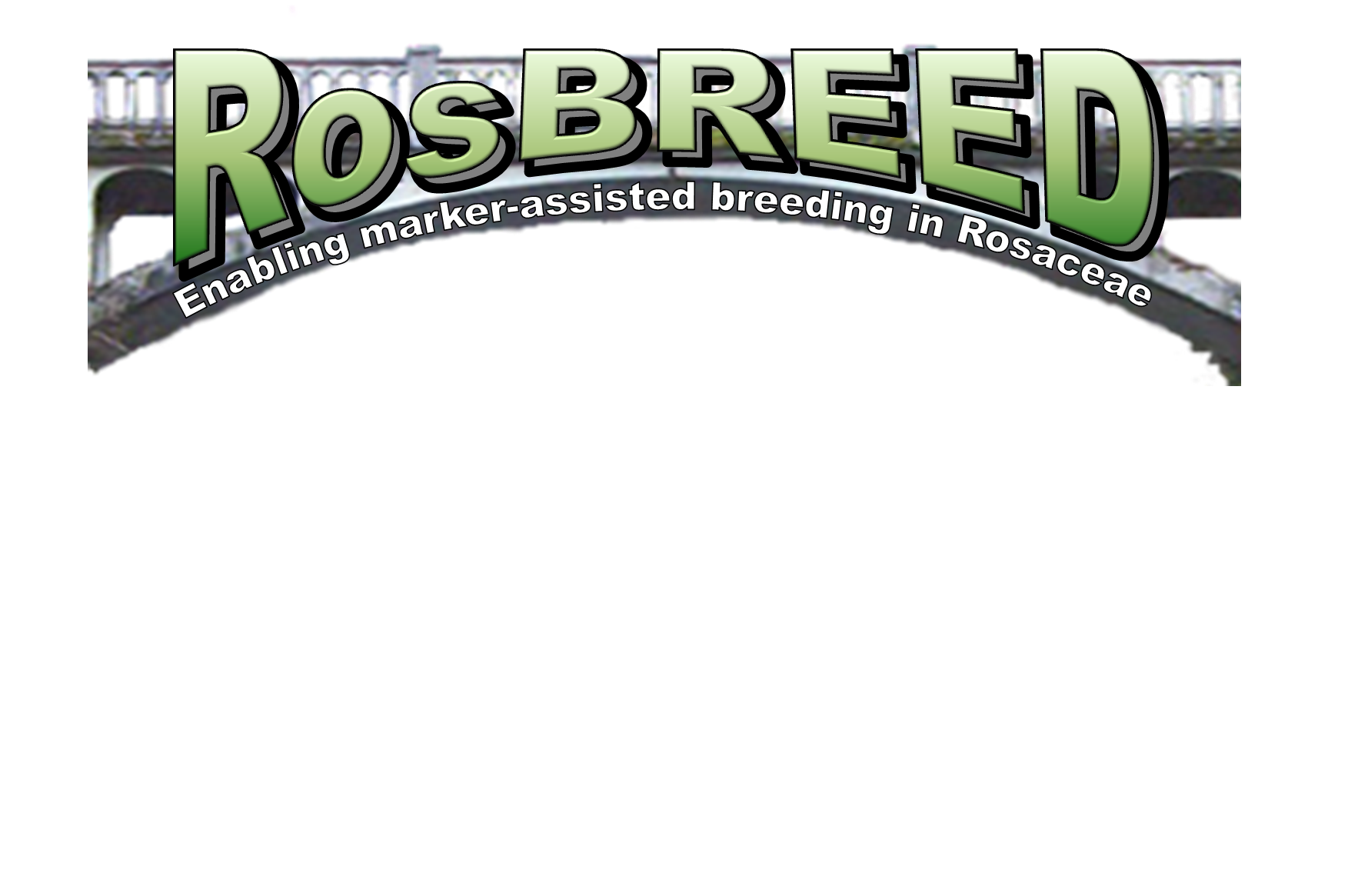 MARKER-ASSISTED BREEDING in APPLE, PEACH, & CHERRY TARGETS VALUABLEFUNCTIONAL ALLELES
Cameron Peace, Washington State University
with: Nahla Bassil, Michael Coe, Gennaro Fazio, Karina Gallardo, Ksenija Gasic, Jim Luby, Dorrie Main, Jim McFerson, Cholani Weebadde, Eric van de Weg, Chengyan Yue, & Amy Iezzoni
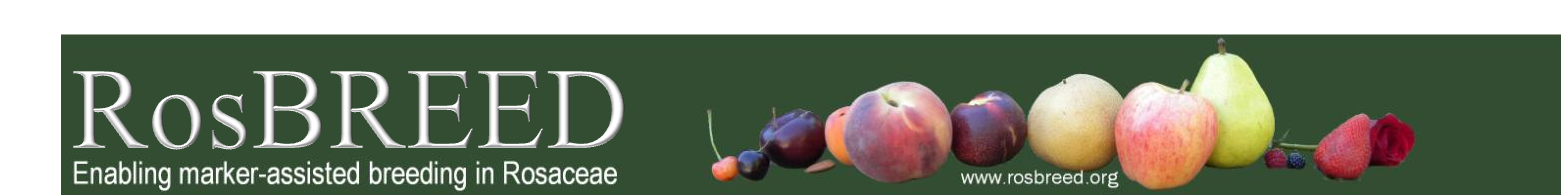 Outline of Presentation
The RosBREED Project
Available “Jewels in the Genome”
Jewels in Breeding Application
What’s Next? RosBREED 2
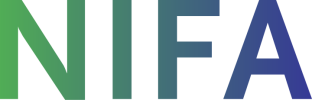 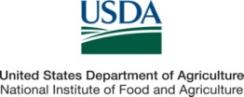 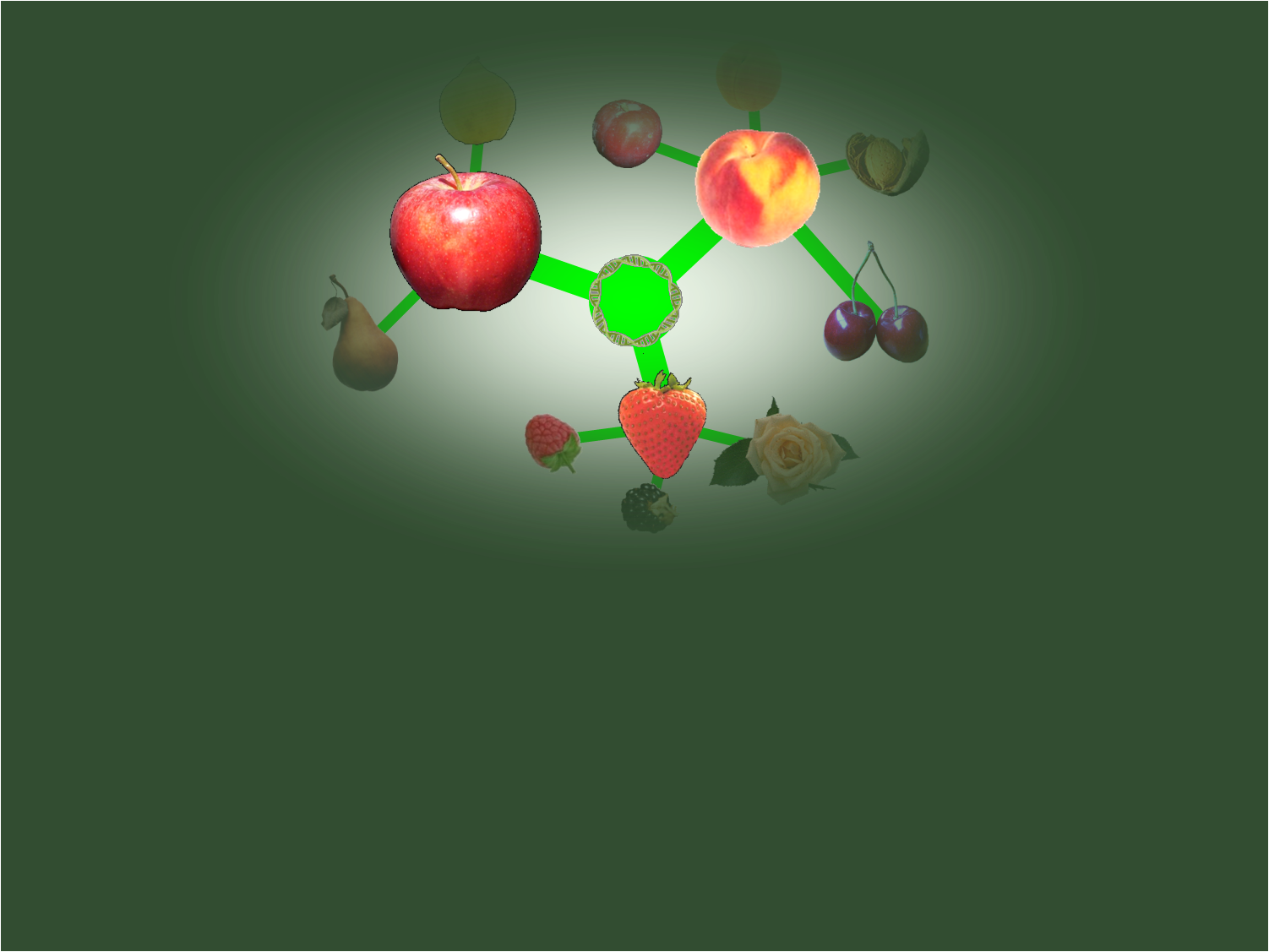 The RosBREED Project
The RosBREED Project
Goal: Enable MAB for U.S. Rosaceae crops
PI: Amy Iezzoni, Michigan State University
4 years, Sep 2009 – Aug 2013
Funded by SCRI(USDA-NIFA’s Specialty Crop Research Initiative)
$14.4 M ($7.2 M SCRI, $7.2 M in-kind Partners)
Collaboration U.S.-wide and international
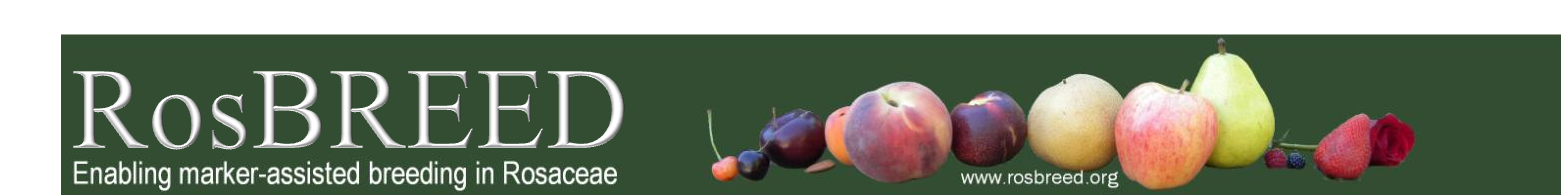 “Jewels in the Genome”
- discovering, polishing, using
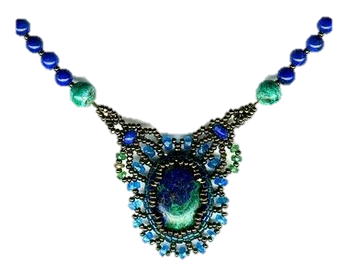 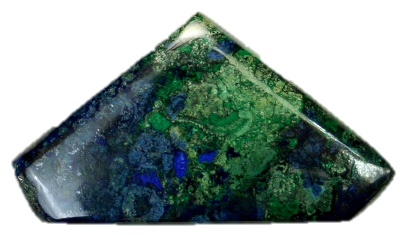 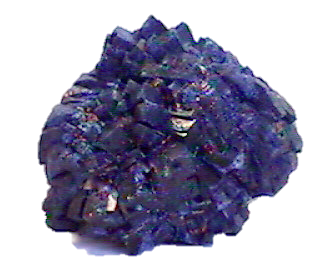 QTL discovery(looks promising...)
MAB Pipelining(polishing...)
Breeding(assembling into masterpieces)
Jewels
= valuable genetic discoveries ready for breeding application
= marker-locus-trait associations validated in a breeding program
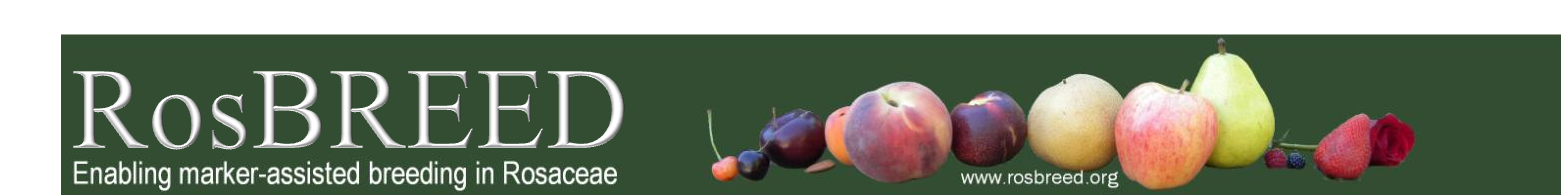 Application of Genomics Knowledge
Expression profiles
Find trait-controlling genes
Known QTLs
Linkage maps
Application in current cultivars
DNA information
Application
Genetic/allelic diversity
Application in breeding
Whole genome sequences
GMO
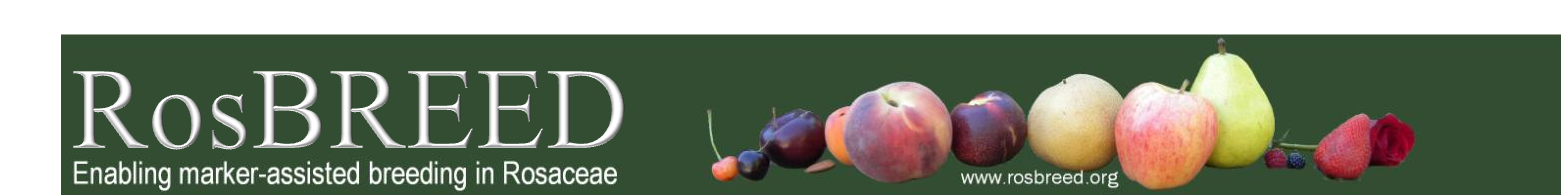 Application of Genomics Knowledge
Expression profiles
Find trait-controlling genes
Known QTLs
What DNA information is available?
What is the practical goal?
Various waysto get there
Linkage maps
Application in current cultivars
DNA information
Practical application
Genetic/allelic diversity
Application in breeding
Whole genome sequences
GMO
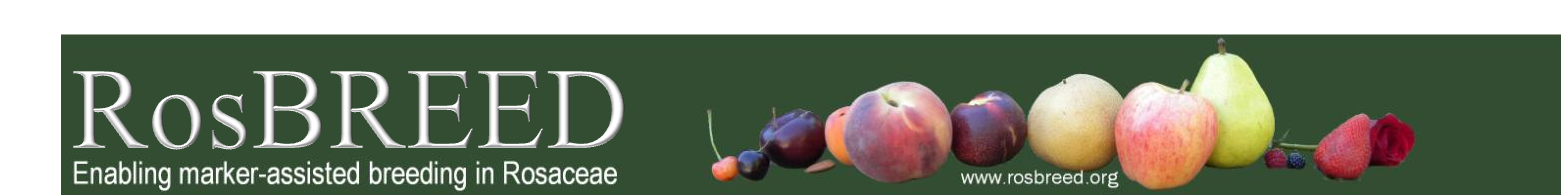 Application of Genomics Knowledge
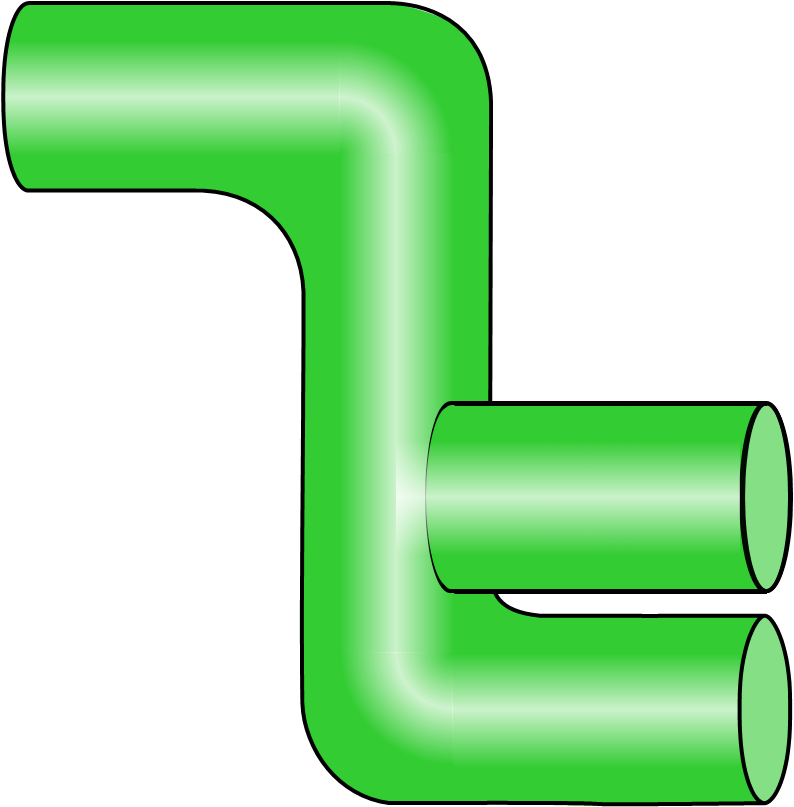 Known QTLs
QTL priorities
DNA testing services
Breeding markers
Simple validation
Allele effects& distributions
Crossing schemes
Application in breeding
Seedling selection schemes
Trial MASS
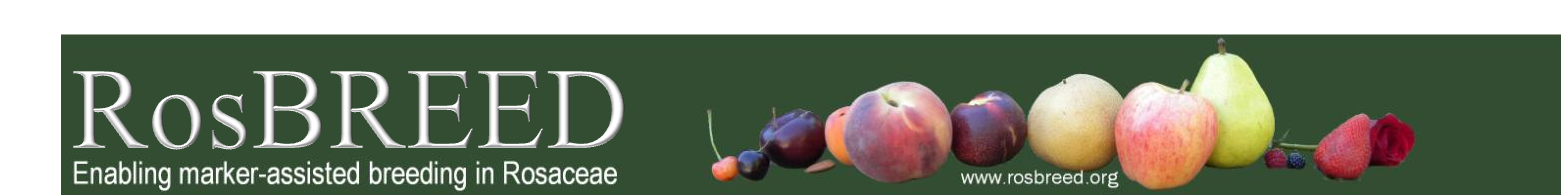 Application of Genomics Knowledge
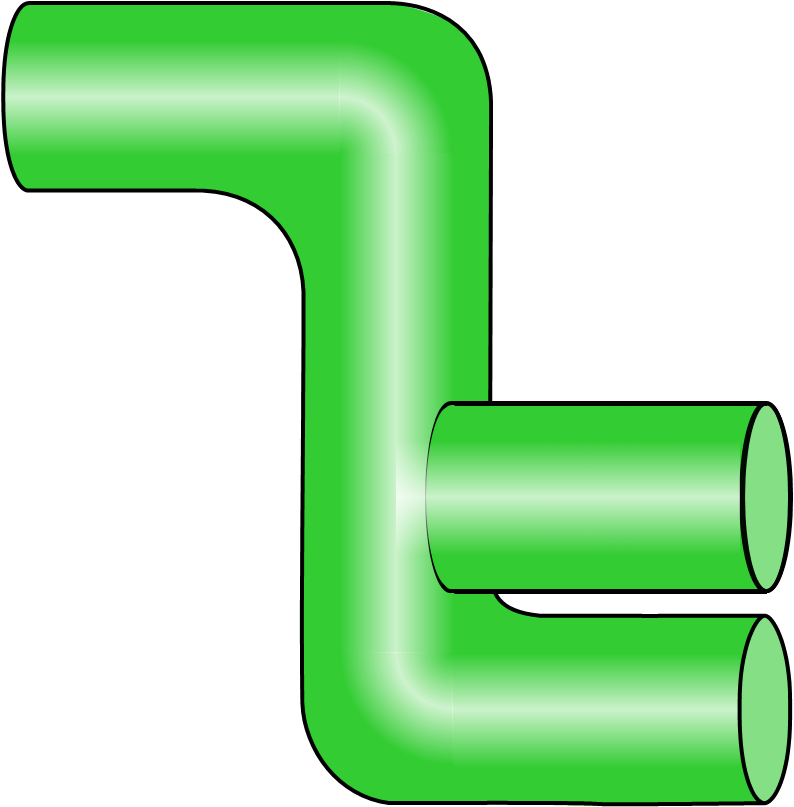 Known QTLs
QTL priorities
DNA testing services
Breeding markers
Simple validation
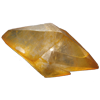 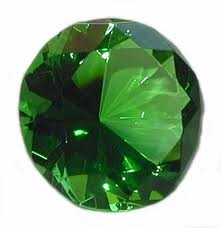 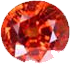 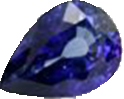 Allele effects& distributions
Crossing schemes
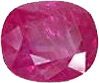 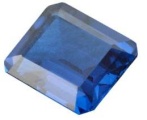 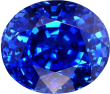 Application in breeding
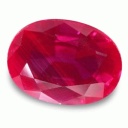 Seedling selection schemes
Trial MASS
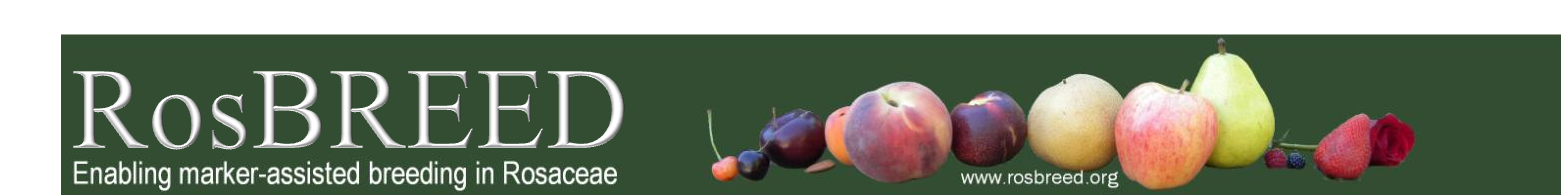 Application in Breeding - Requirements
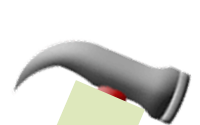 Tool utility =	predictive power in germplasm	of a breeding program
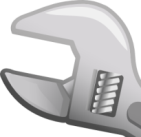 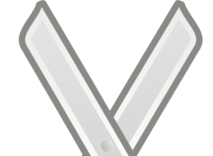 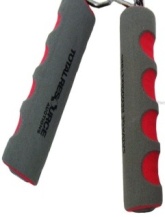 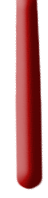 Tool itself =	assay (DNA markers) usable	by a breeding program
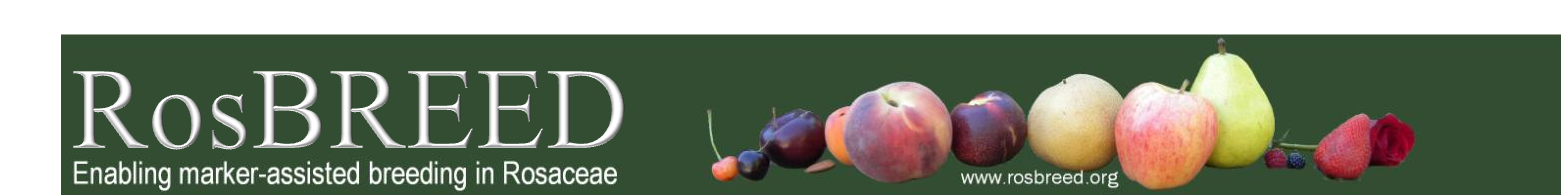 Application in Breeding - Requirements
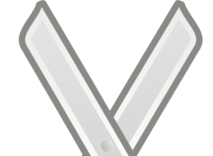 Tool utility =	predictive power in germplasm	of a breeding program
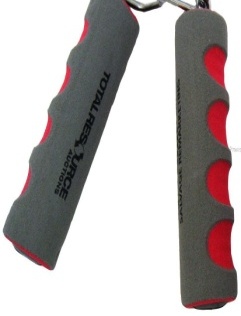 Tool itself =	assay (DNA markers) usable	by a breeding program
ready-to-usemarker-locus-trait associations
DNA tests for contrasting alleles at locifor valuable traits
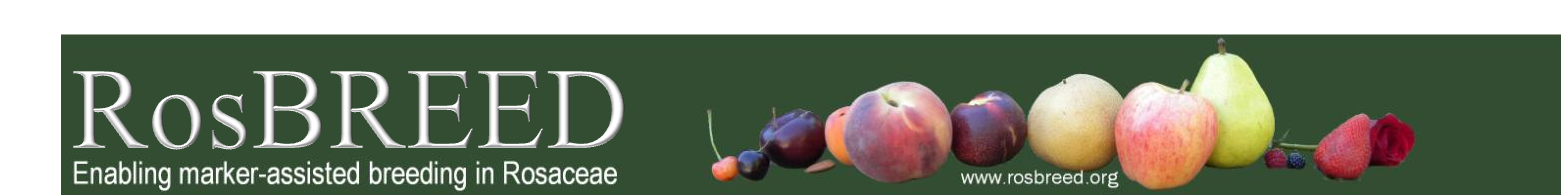 Application in Breeding - Requirements
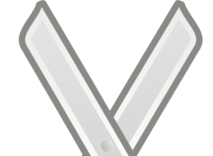 Tool utility =	predictive power in germplasm	of a breeding program
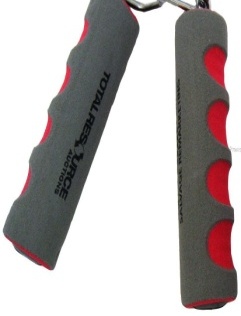 Tool itself =	assay (DNA markers) usable	by a breeding program
Idiosyncratic!
One size does not fit all!
ready-to-usemarker-locus-trait associations
DNA tests for contrasting alleles at locifor valuable traits
...all breeding-program-specific
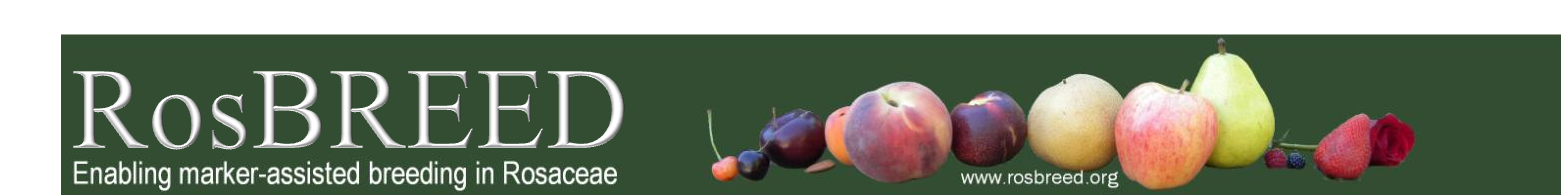 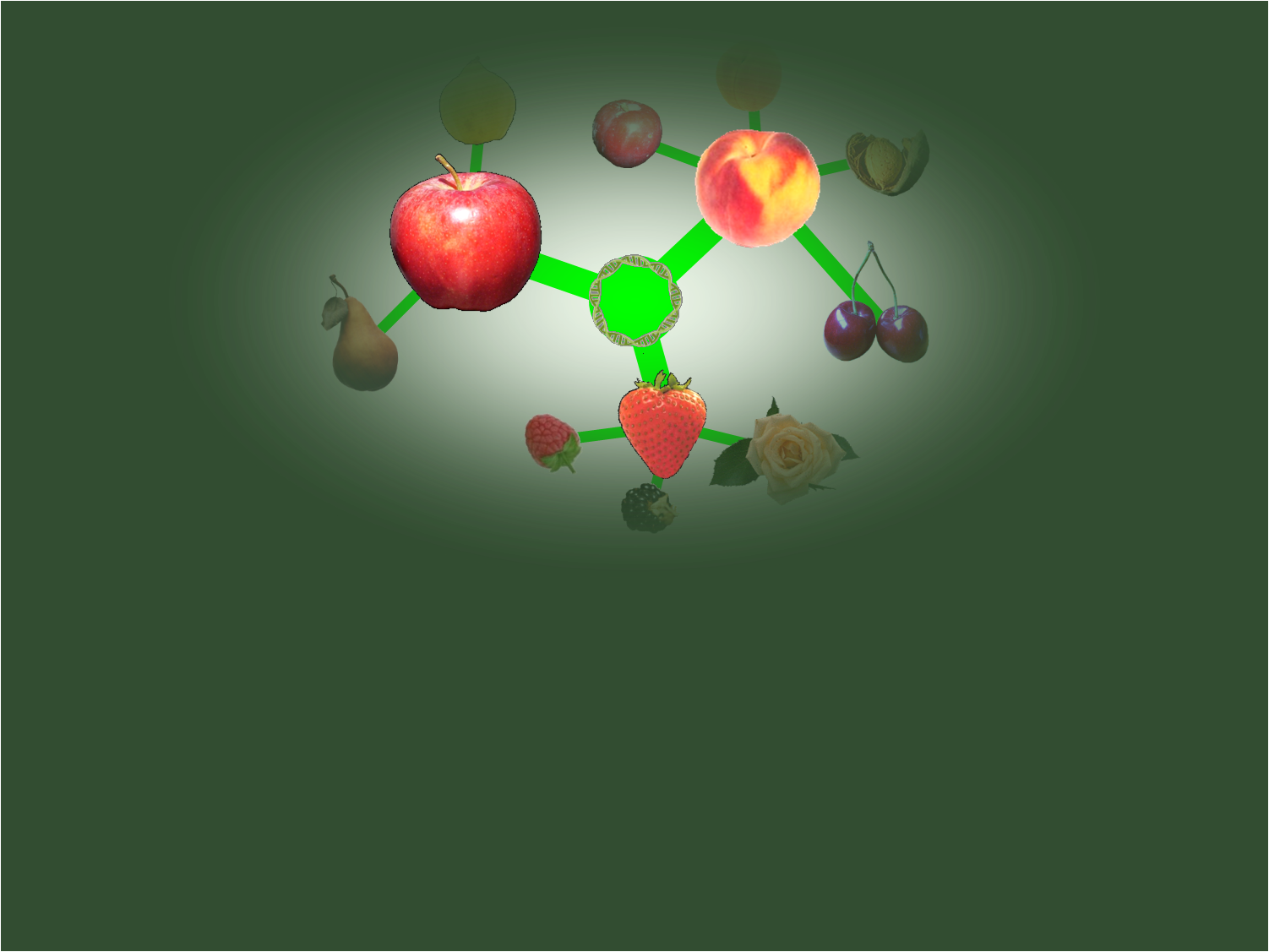 Available“Jewels in the Genome”
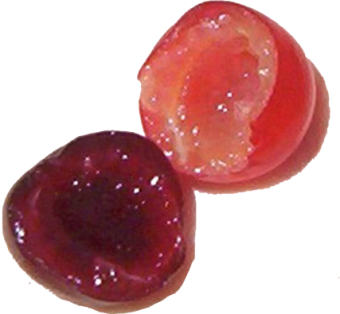 Available “Jewels in the Genome”
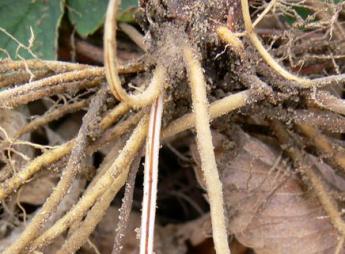 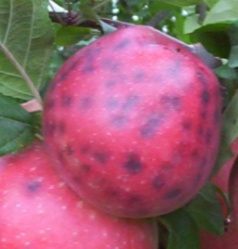 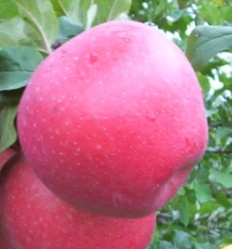 Fruit color
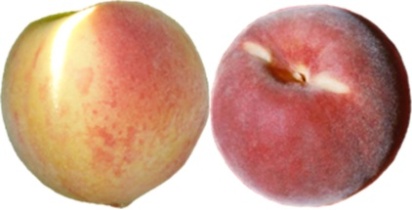 Fruit color
Bitter pit susceptibility
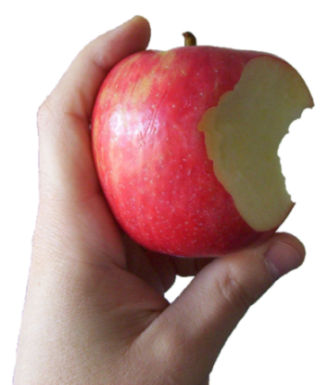 Red stele resistance
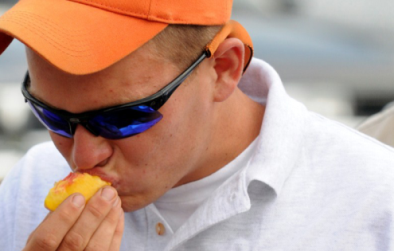 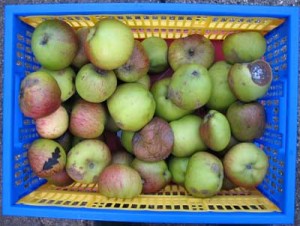 “Fresh sensation”(crispness, tartness, juiciness)
Sweetness & acidity
Fruit storability
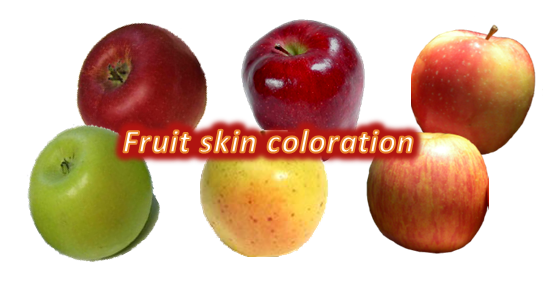 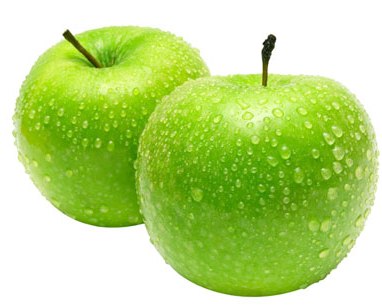 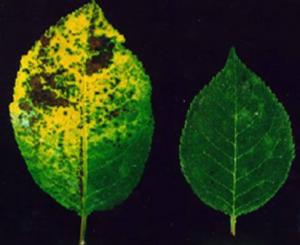 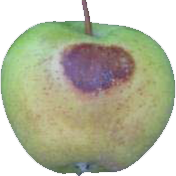 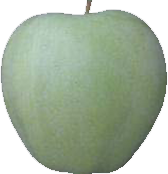 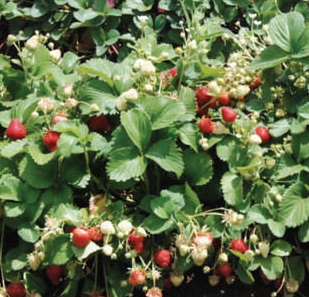 Ever-bearing
Fruit size
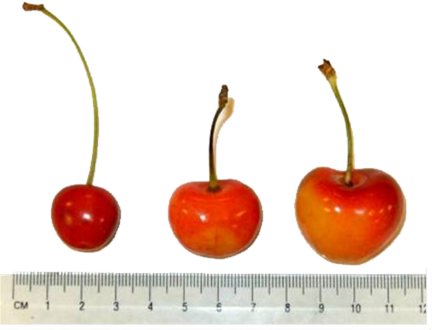 Acidity
Sunburn susceptibility
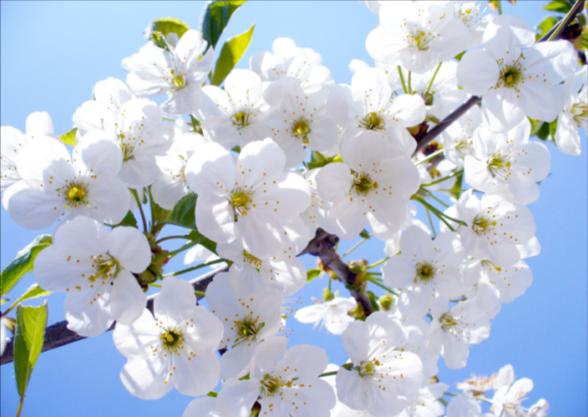 Leaf spot resistance
Self-fertility
Fruit skin color
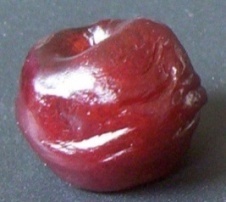 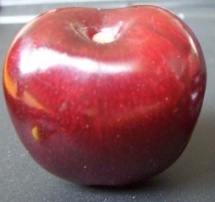 Firmness
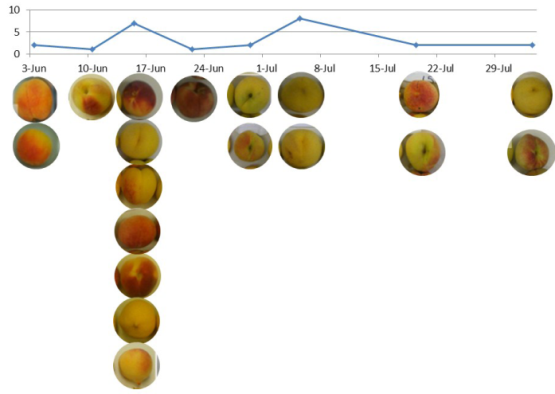 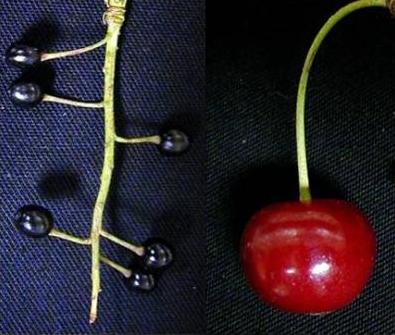 Fruit size
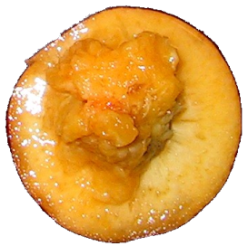 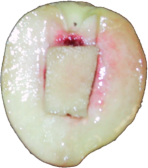 Freestone vs. clingstone
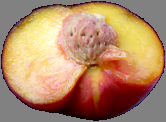 Maturity date
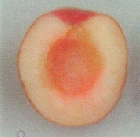 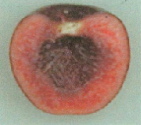 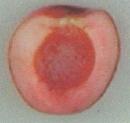 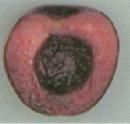 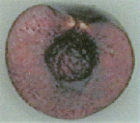 Melting vs. Non-melting flesh
Strawberry: Red Stele Resistance
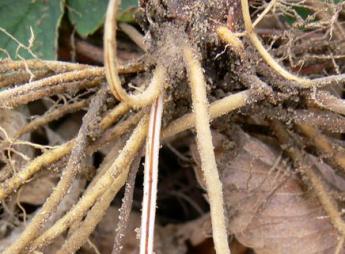 Red stele resistance
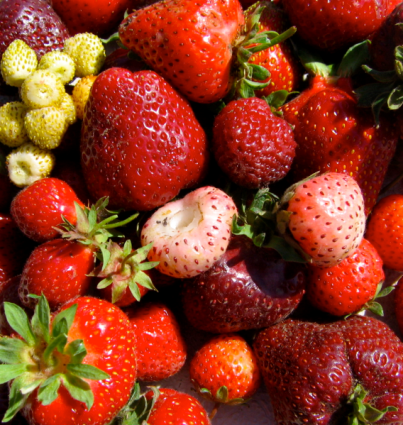 Is presence of certain SSR allele associated with red stele resistance?
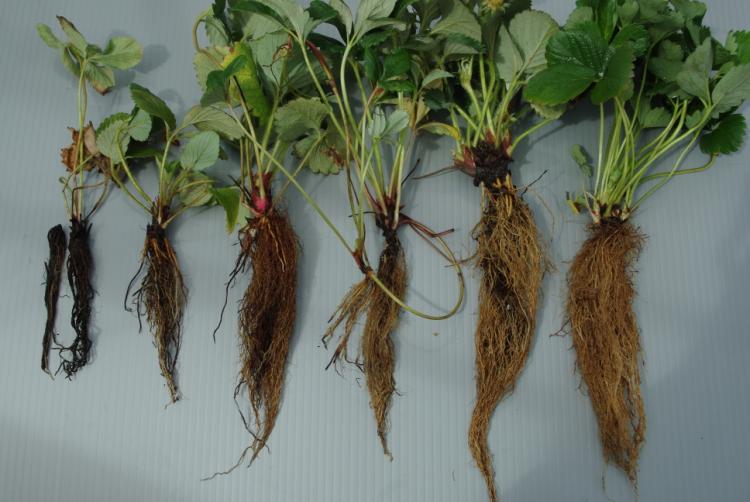 Validation of marker by inoculations:
	- 75% match genotype-phenotype- 20% individuals have other	resistance sources
0    1    2    3     4     5
3.43 disease threshold
Genotypic data also used to identifymany cases of incorrect parentage
Marker(s)?	1 SSR
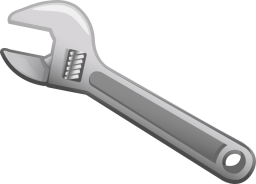 Application? Parents: crossing  Seedlings: culling  Selections: advance
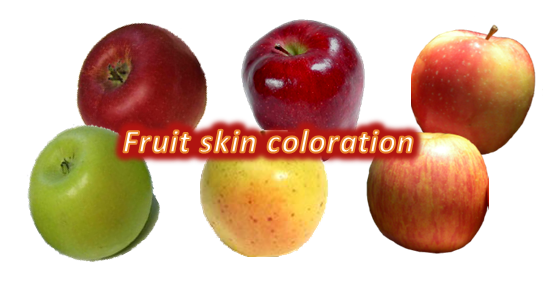 Apple: Skin Coloration
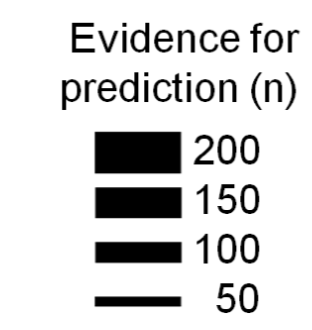 Cover amount over apple skin surface
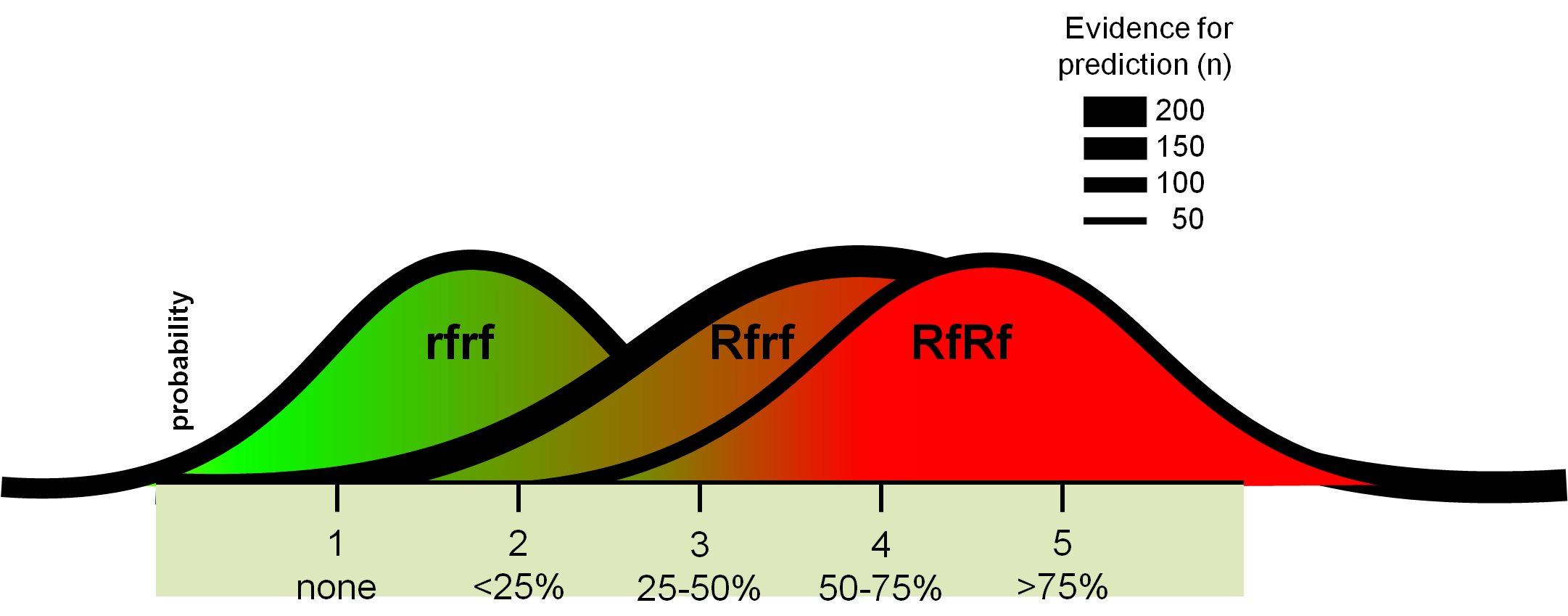 Allele & Genotype frequencies in 192 cvs
probability
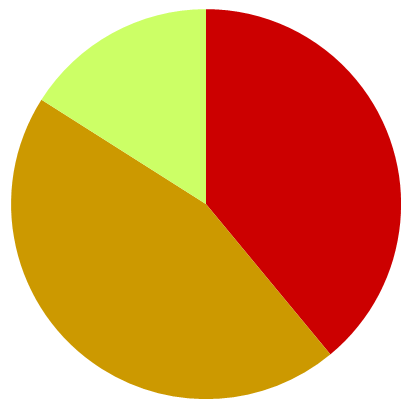 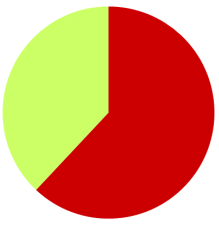 1000 seedlings – how many with score >4?
Rfrf  x RfRf ---> 647
RfRf x RfRf ---> 818
rf
rfrf
Rf
RfRf
+26% efficiency!
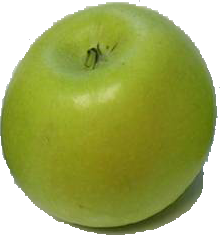 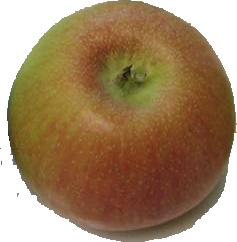 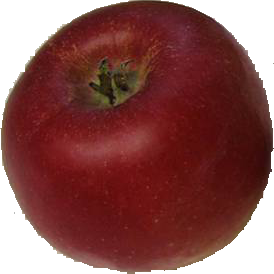 Rfrf
Marker(s)?	1-3 SNPs from 8K array genome scan
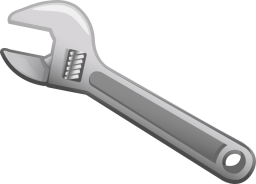 Application?  Parents: crossing    Selections: distinguish Rfrf / RfRf
Peach: Maturity Date
One trait locus,two ways of genotyping
Two SSR alleles(168,156) in two combinations
Three 2-SNP haplotypes (AA,GA,AG) in four combinations
GA:AA
AA:AG
168:168
156:168
AA:AA
GA:AG
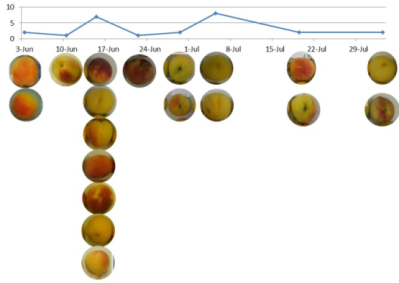 -40
-20
+40 days
-40
-20
+40 days
20 July
+20
20 July
+20
Maturity date
Marker(s)?	2 SNPs from 9K array  ...or ...       1 SSR
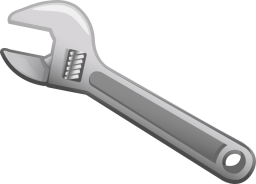 Application?  Parents: crossing  Seedlings: culling  Selections: advance
Apple: Acidity
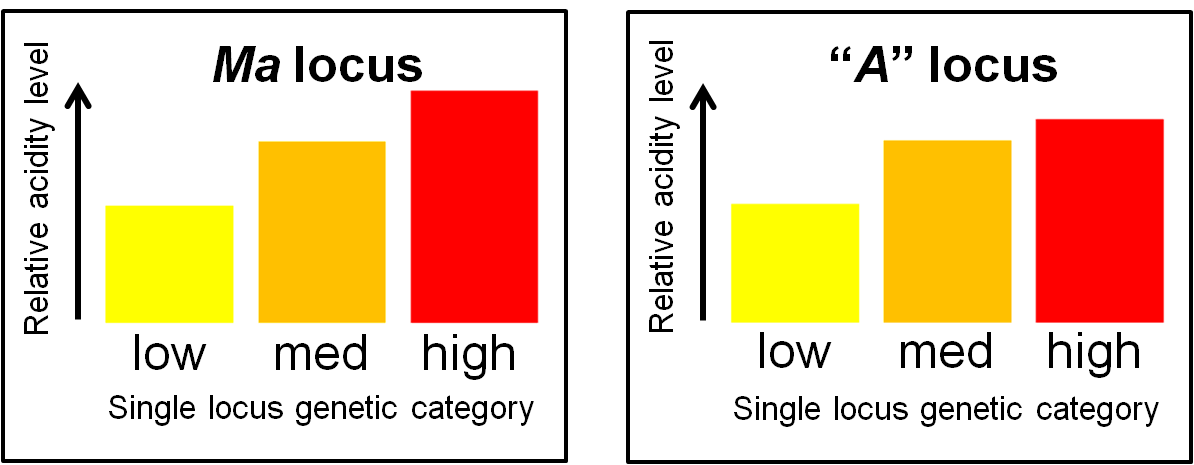 Two lociMa – LG16“A”  – LG8
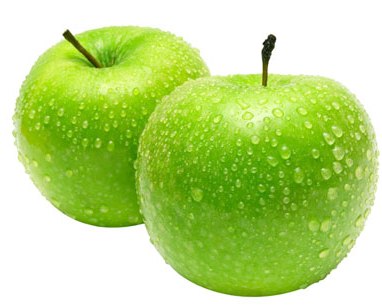 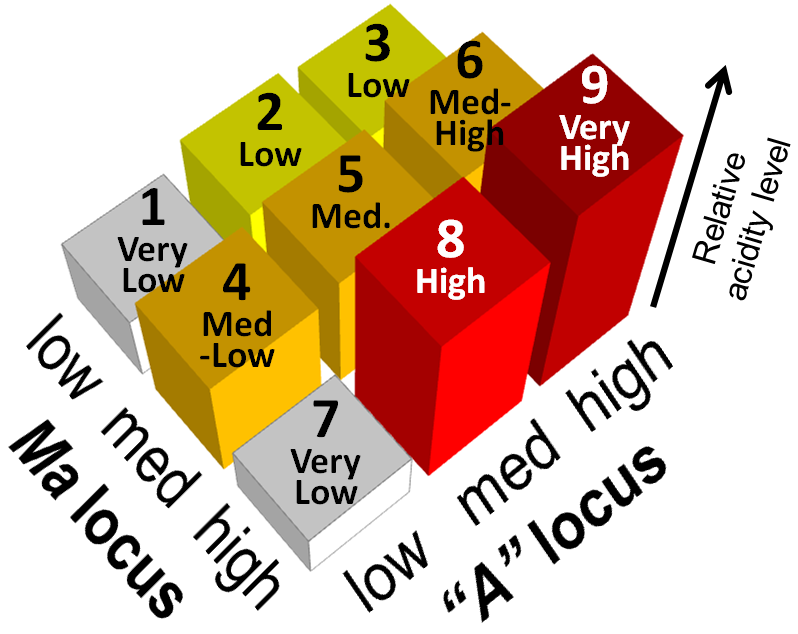 Acidity
Not quite additive – some epistasis
	 Use together
Marker(s)?	2 SNPs from 8K array genome scan
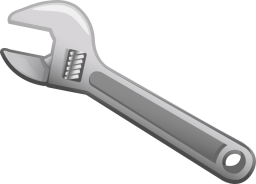 Application?  Parents: crossing   Selections: distinguish low/med/high
Apple: Multiple Traits Around Ma Locus
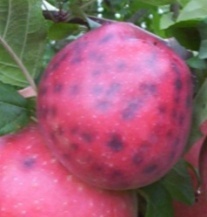 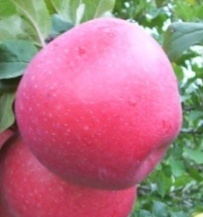 Bitter pit susceptibility
cM
Mb
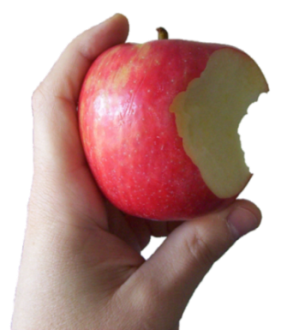 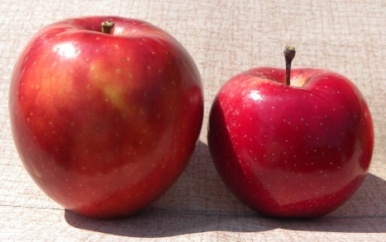 0
0
“Fresh sensation”(crispness, tartness, juiciness)
5
Ma
16
2
10
15
Fruit size
4
Target B?
20
Maturity date
25
6
30
L
L
Every individual has 2 haplotypes
Target  A?
Honeycrisp
Golden Del.
Braeburn
Gala
Pink Lady
L
E
L
L
L
L
Marker(s)?	1 SSR
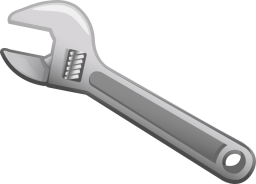 Application?  Parents: crossing  Seedlings: culling  Selections: advance
Cherry: G2 Fruit Size and Firmness– An Economic Trade-Off
Socio-economic value ($ per lb)
G2 locus haplotype
G2 locus diplotype
BL  AL
L
0.10
SE value
=
value of reaching thresholdxprobability of achieving it
0.08
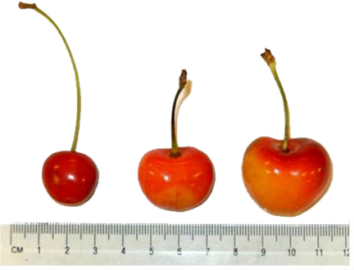 CE
Fruit size
0.06
BE
E
C
AA
Population average
A
0.04
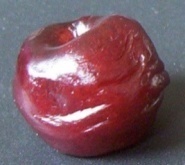 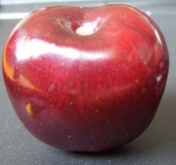 AB
B
AE
AD AC
Firmness
D
0.02
BD
H
AH
F
AF
m
0
Am AN BN Bm
N O
Marker(s)?	SSRs – 2 flanking the QTL
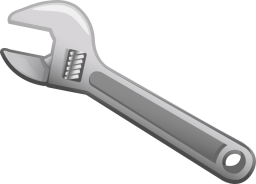 Application?  Parents: crossing  Seedlings: culling  Selections: advance
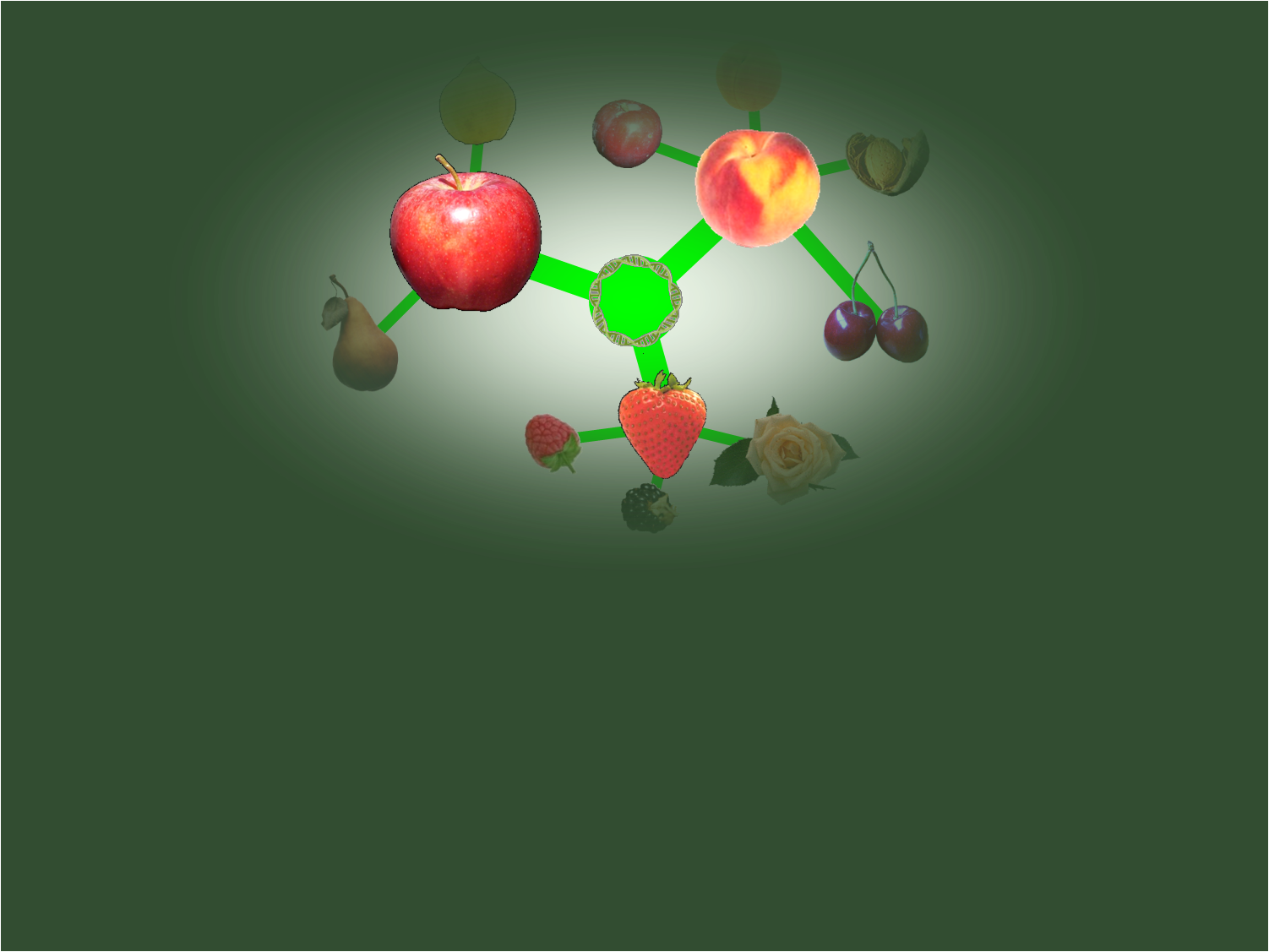 Jewels in Breeding Application
Marker-Assisted Seedling Selection
in the Washington Apple Breeding Program
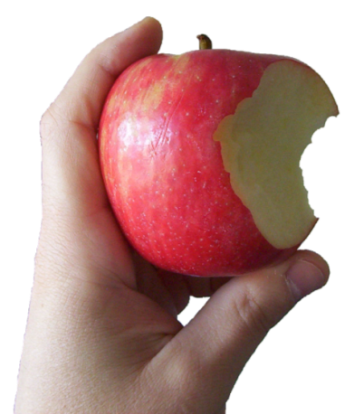 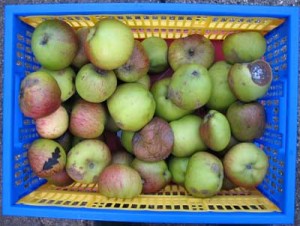 “Fresh sensation”(crispness, tartness, juiciness)
Fruit storability
estimated projected resource savings
Cost per initial seed
2010
2011
2012
Savings
$62K
$38K
$60K
$10
Rearing & evaluating those kept
seedlings tested
$8
8000
5417
7452
$6
DNA testing
seedlings culled
$4
5000
2937
4403
Early rearing
$2
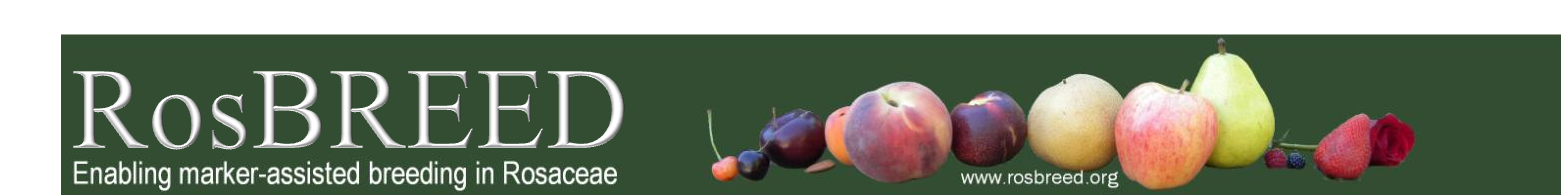 $0
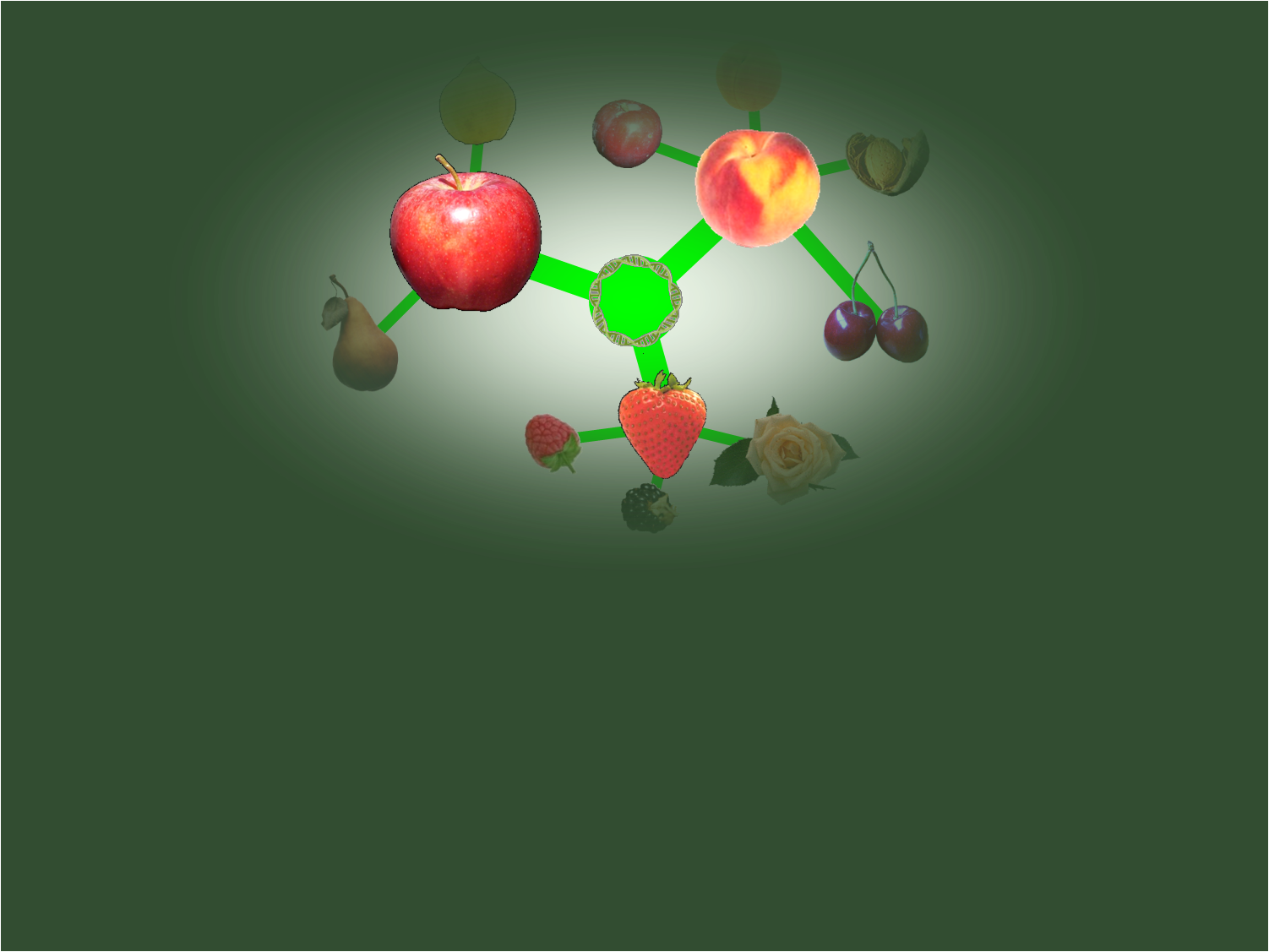 What’s Next? RosBREED 2
A Planned New RosBREED Project
CONSUMPTION
MARKETING
PROCESSING
PRODUCTION
Innovative, superior,risk-mitigating new cultivars
Cultivar commercialization
Post-breeding
Socio-economics information
Seedling selection
Parent selection
Efficient, accurate, creative breeding
Breeding
DNA information
Accessible natural diversity
Pre-breeding
Germplasm development
NATURAL DIVERSITY
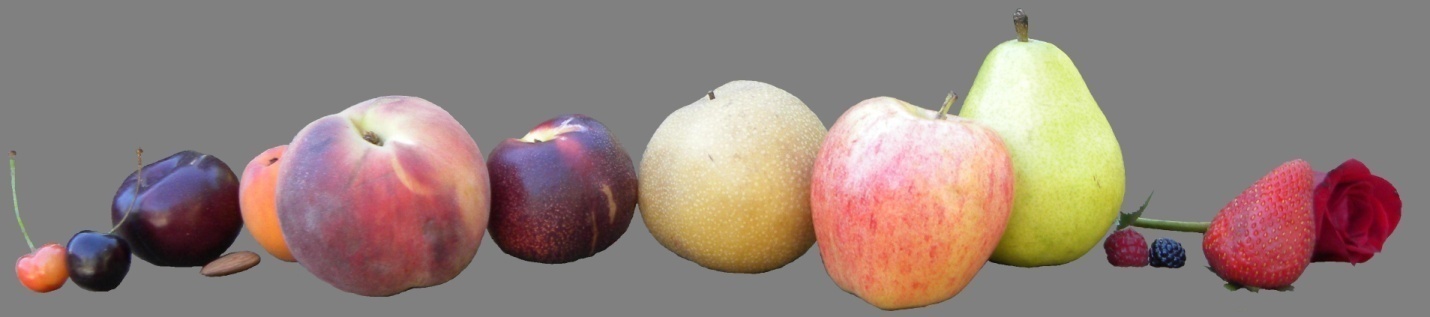 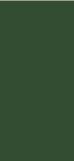 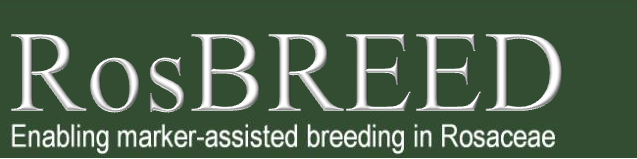 Acknowledgements
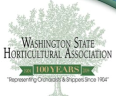 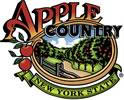 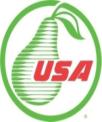 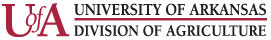 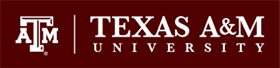 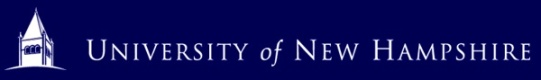 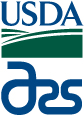 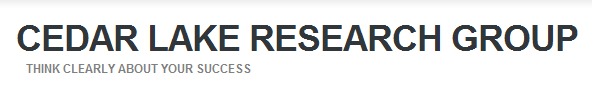 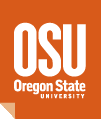 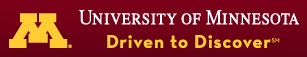 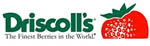 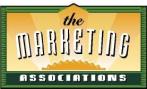 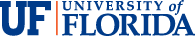 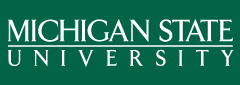 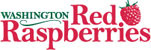 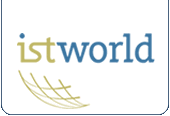 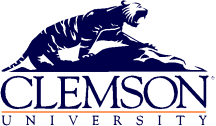 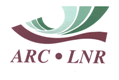 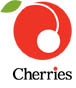 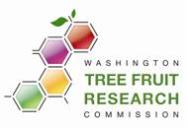 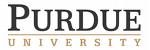 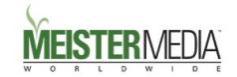 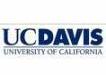 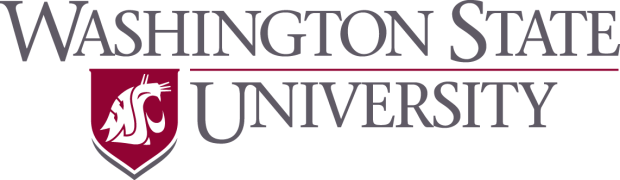 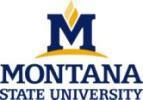 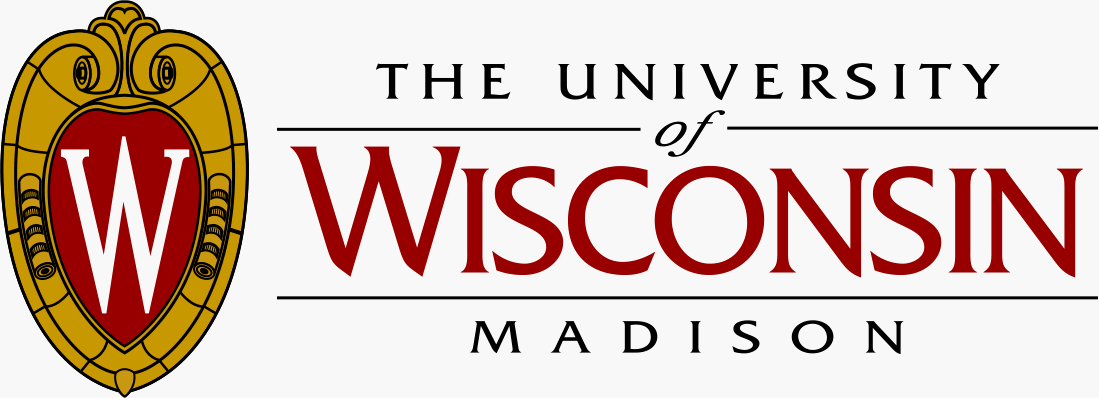 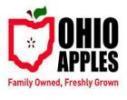 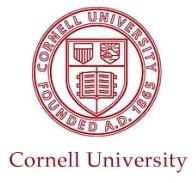 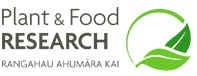 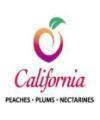 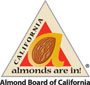 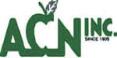 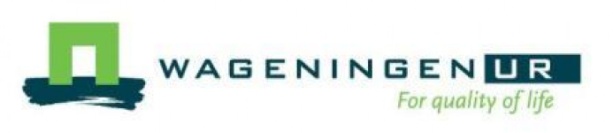 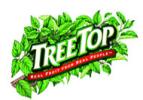 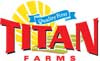 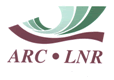 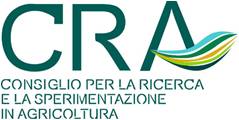 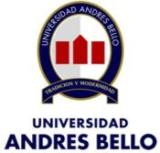 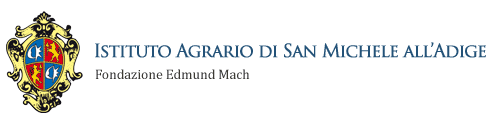 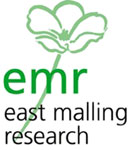 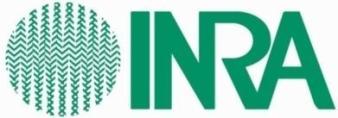 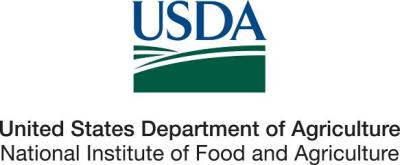 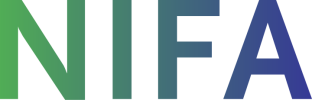 This project is supported by the Specialty Crop Research Initiative of USDA’s National Institute of Food and Agriculture
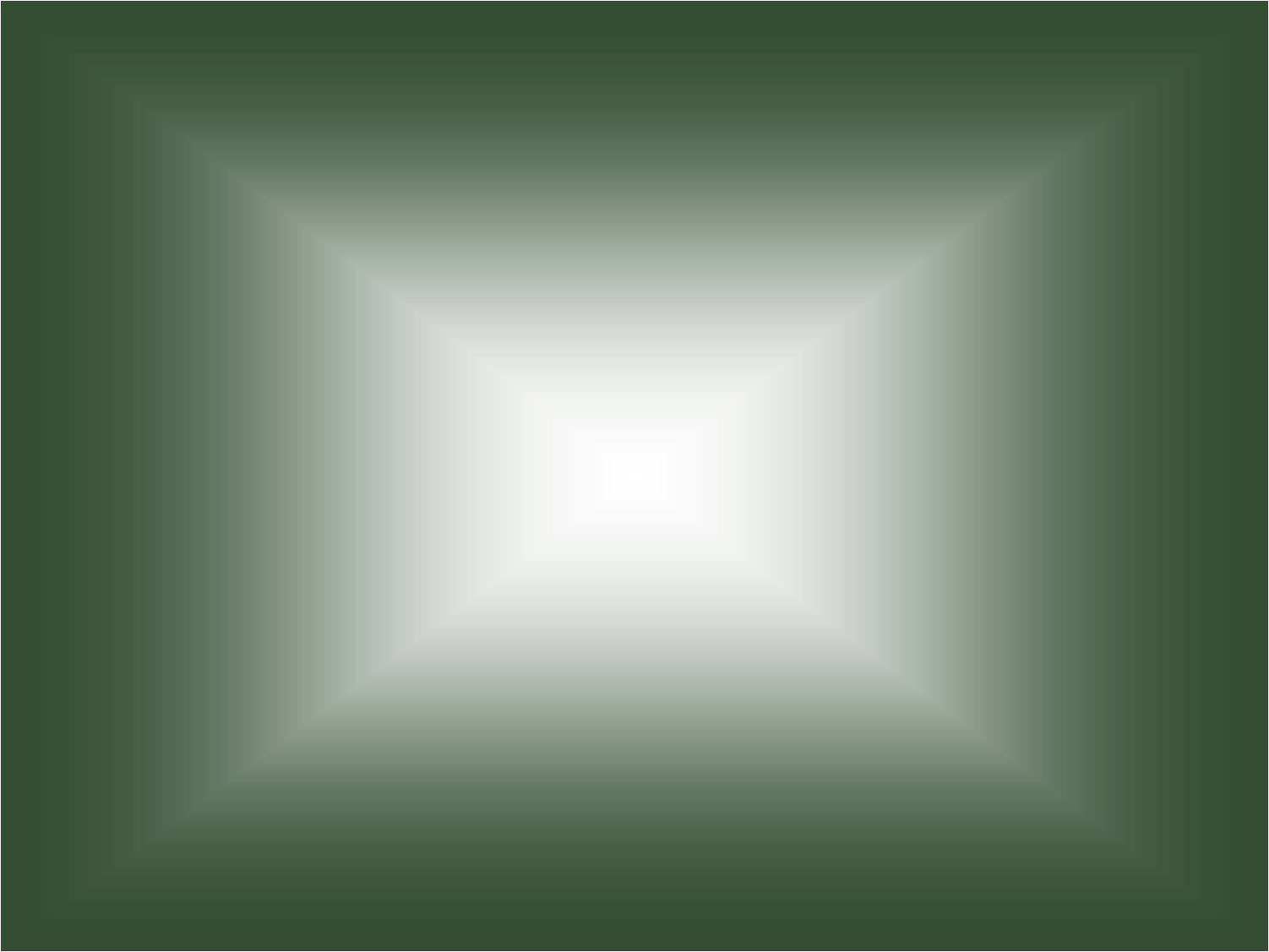 Questions?
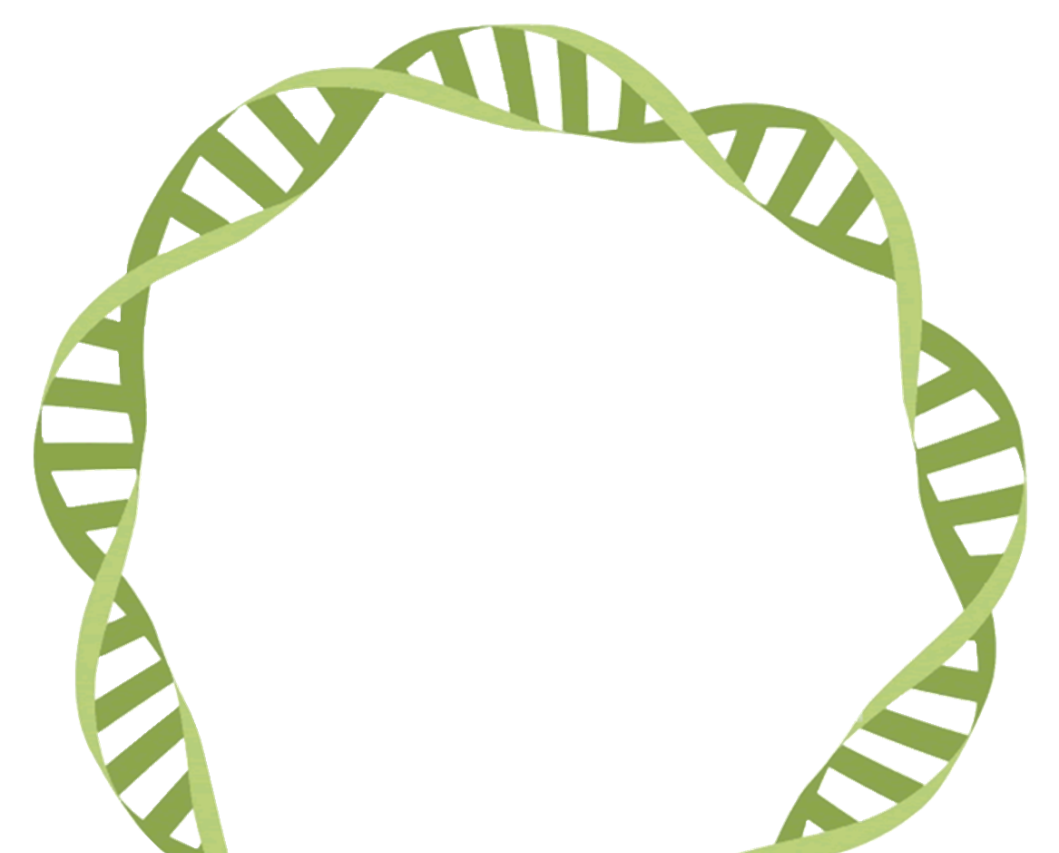 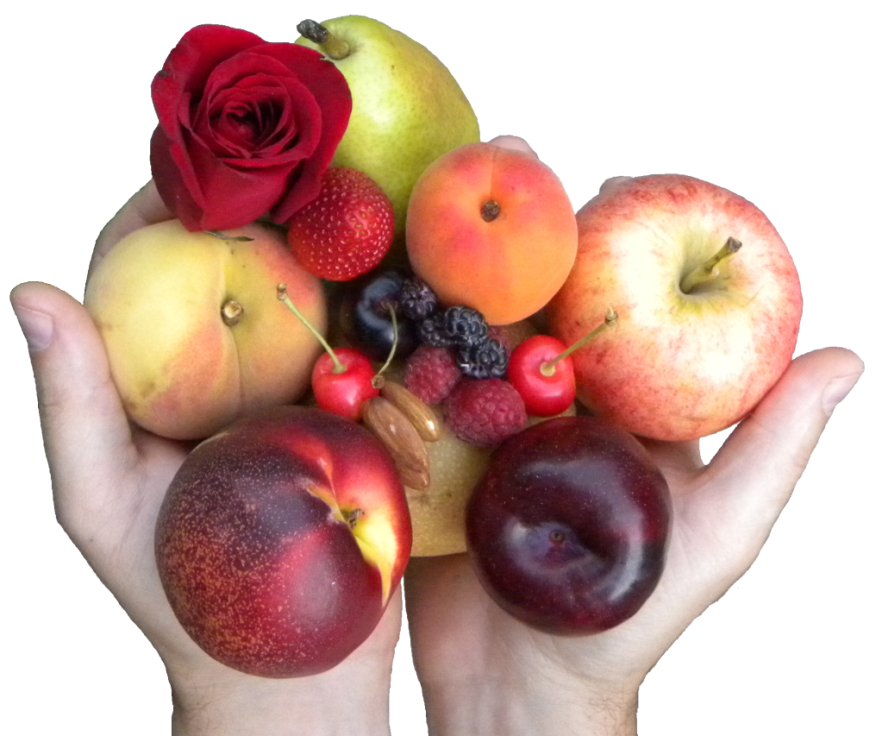 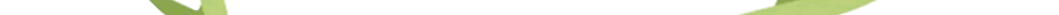